Muons at  ISIS
Muons take about 4% of the proton beam

Proton Pulse FWHM ~70ns
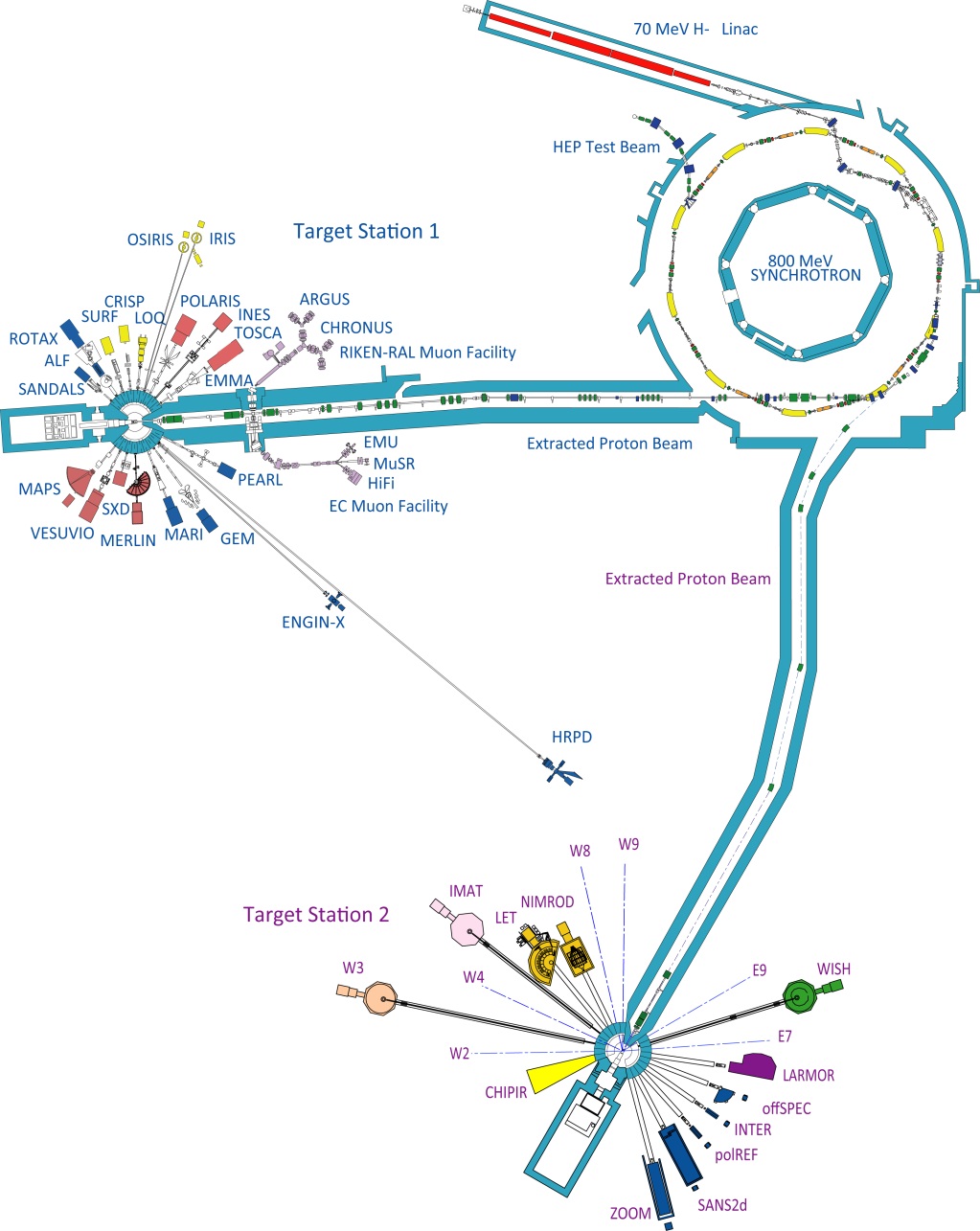 EC muon facility:
Uses +ve muons

Three spectrometers for materials studies


RIKEN-RAL muon facility:
Uses +ve or –ve muons
Variable momentum

Two spectrometers for materials studies

Low energy muon development
Other fundamental muon physics experiments
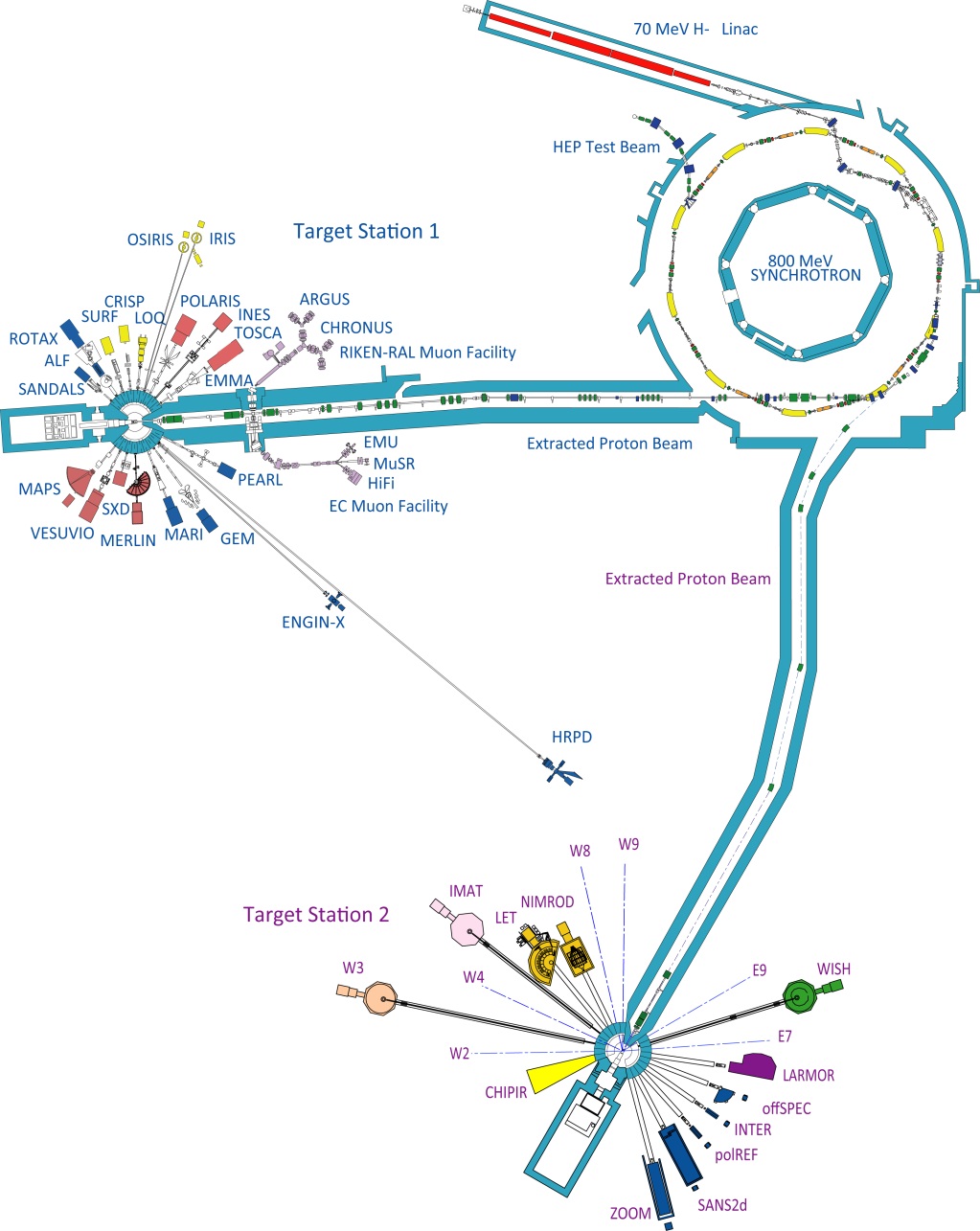 Muons at ISIS
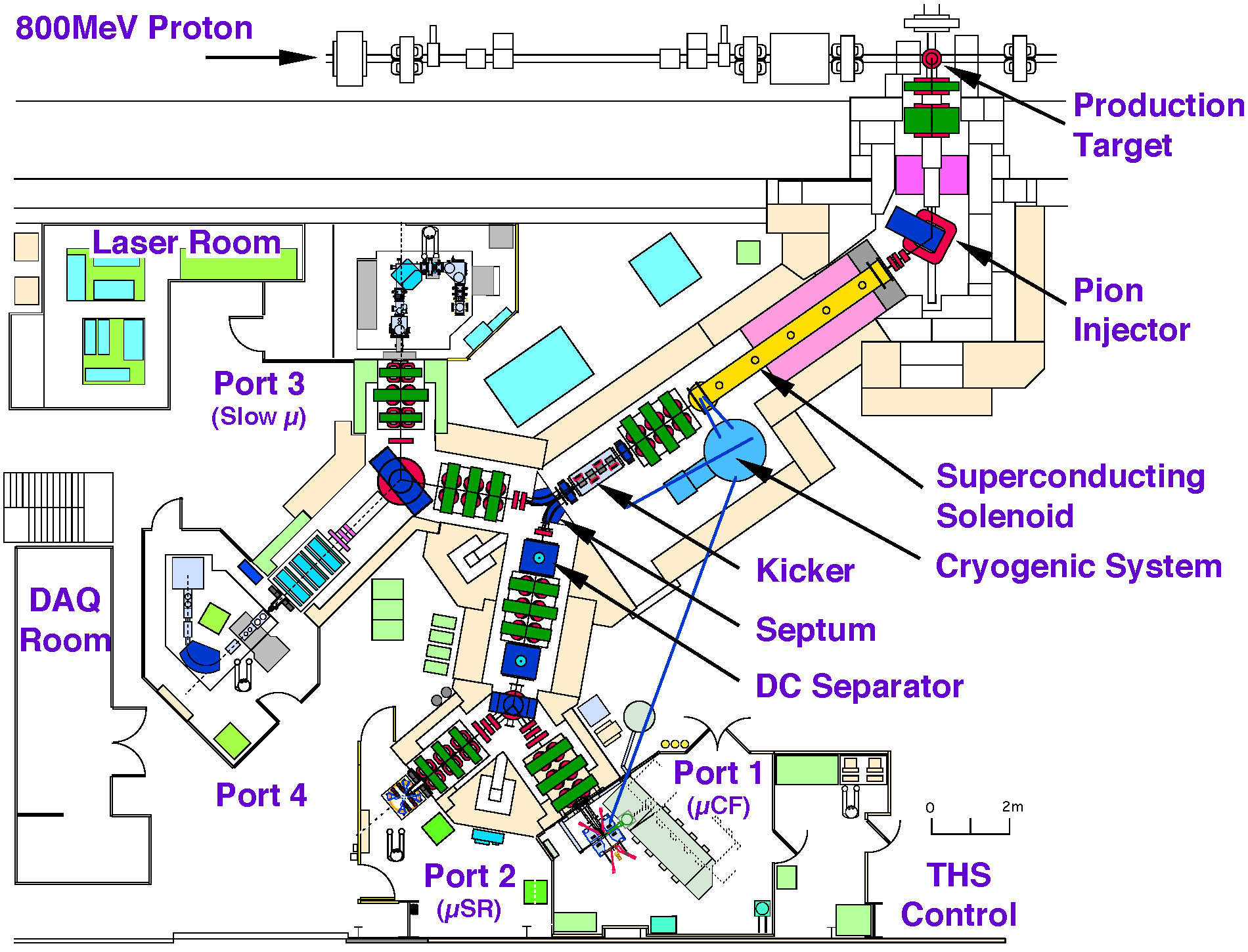 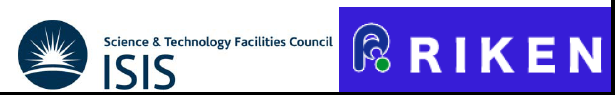 EC Muons at ISIS
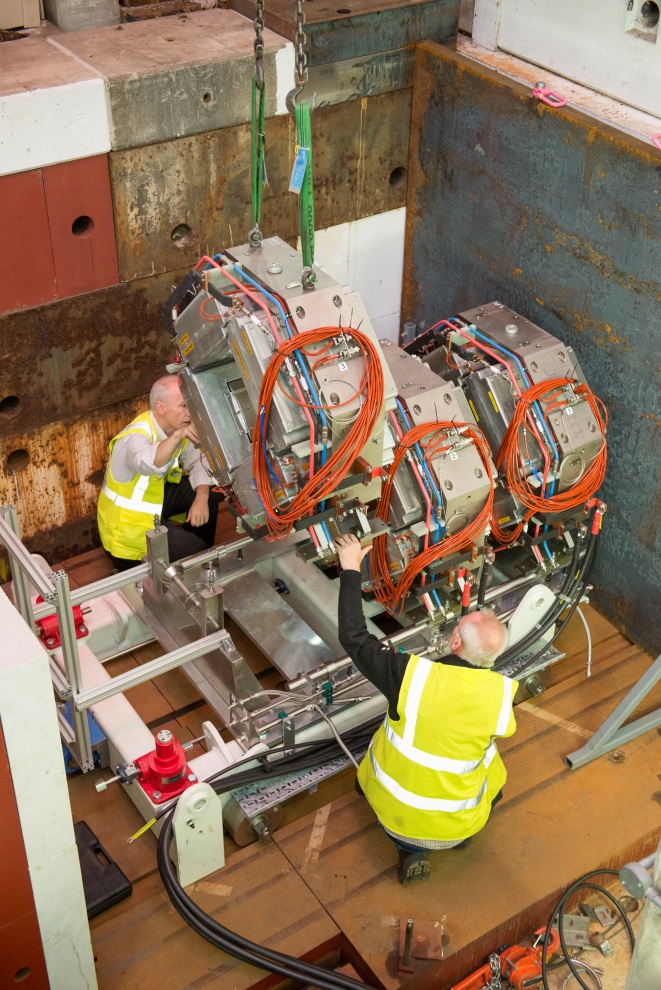 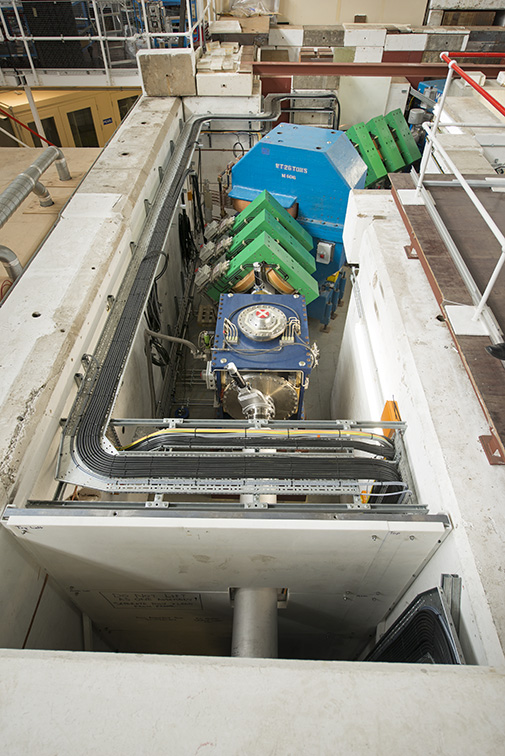 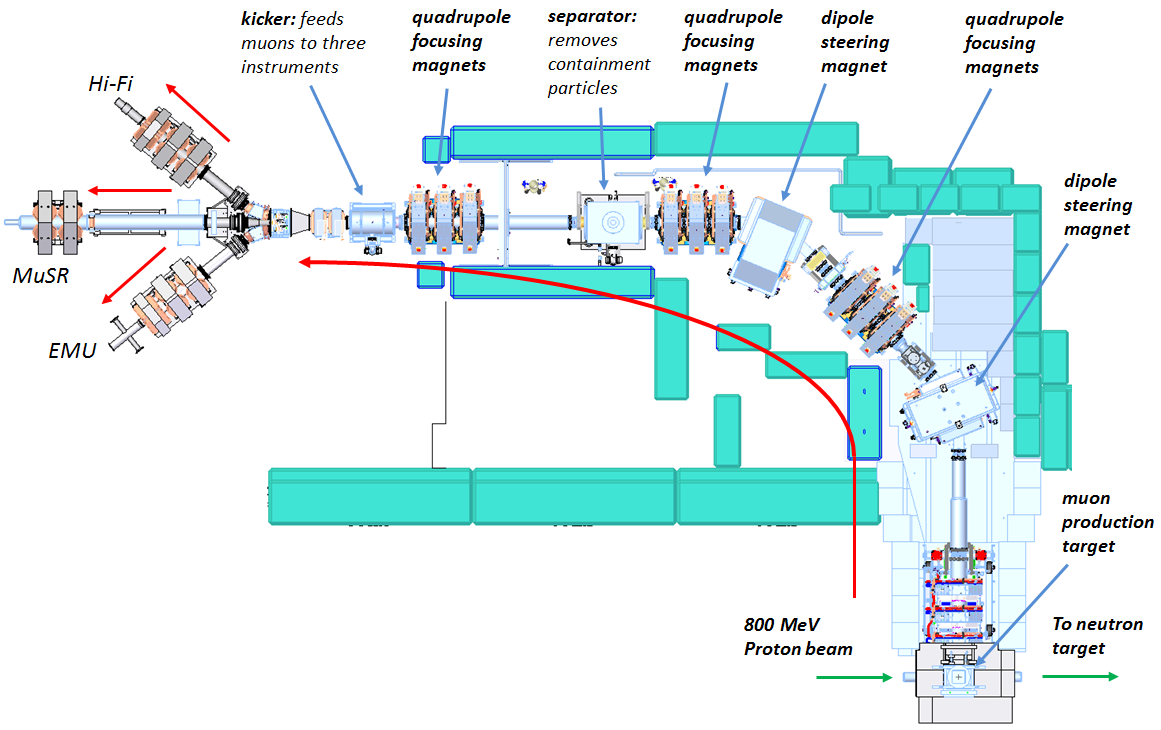 After upgrade
Muon science areas
Muons as active probes: proton analogues in semiconductors, proton conductors, light particle diffusion, etc.
Muons as passive probes in superconductivity, magnetism, molecular dynamics, charge transport.
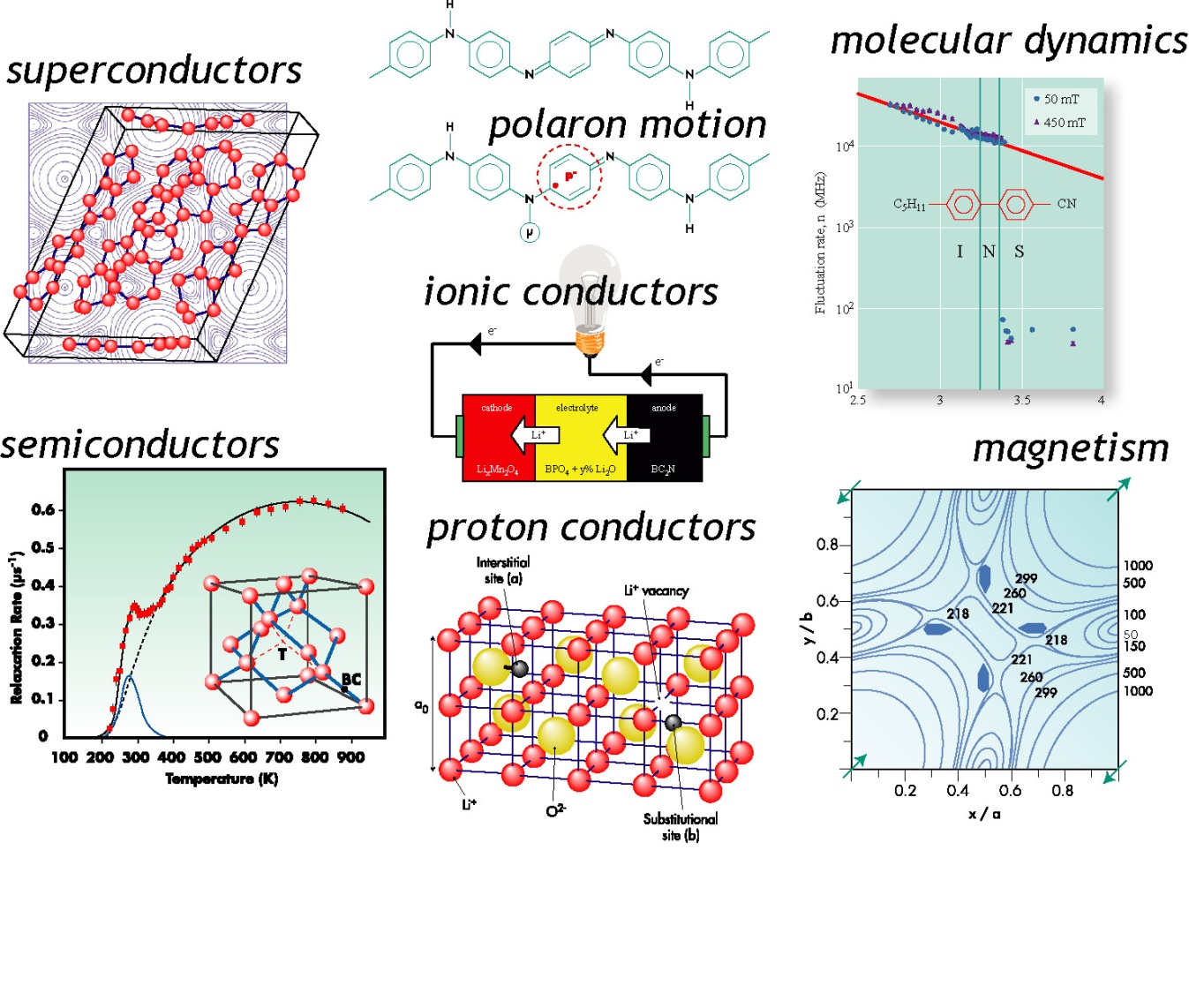 Elemental Analysis
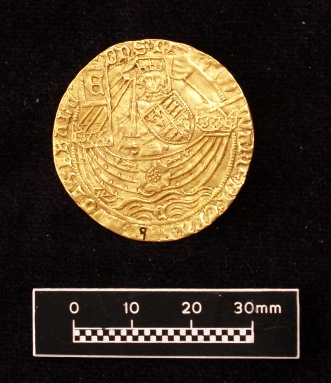 Electronics Irradiation
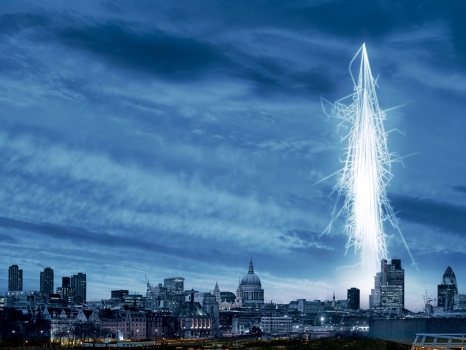 Muon science areas
MUONS:
 Versatile probes of magnetic, superconducting, molecular 	systems
Complementary to other techniques ISIS / PSI / J-PARC all have n and m facilities
 Around 60 groups from 15 countries using ISIS muons
Further details:
http://www.isis.stfc.ac.uk/groups/muons/
Muon @ SNS
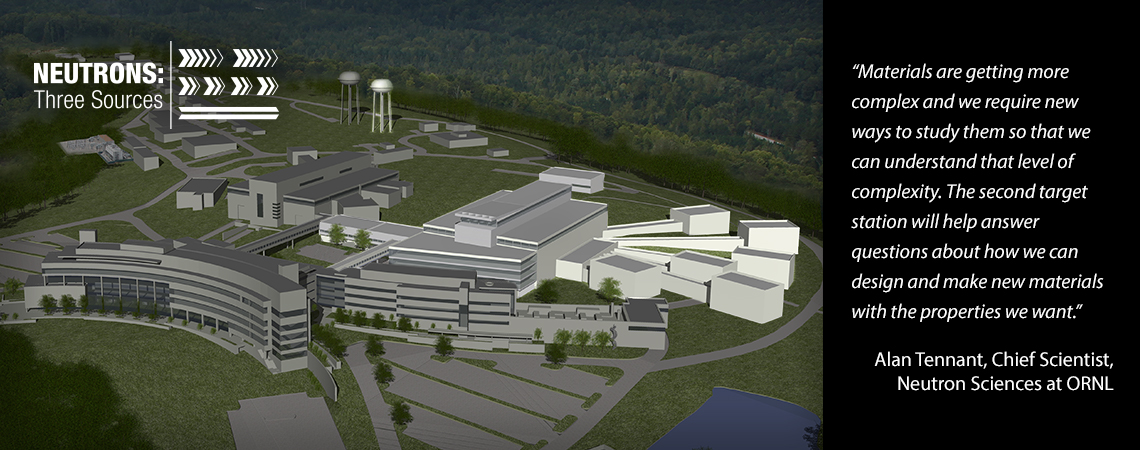 Questions: 	What is the repetition rate? 10Hz?
		What is the pulse width?
		How thick a target can you insert?
		Being parasitic you get muons almost for free?
SuperMuSR
High resolution mode:	10x resolution at 2x current rate
High rate mode:			15-20x rate at current resolution
Quad
Doublet
Slits
MuSR
Now:
Quad
Triplet
Quad
Triplet
SuperMuSR
Spin Rotator
Spin Rotator
Future:
Slits
Slicer
What does the science need?
Pulse slicing on request